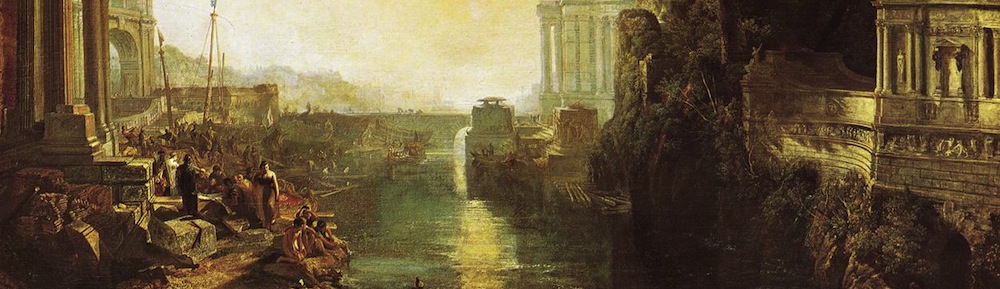 Opbouw en vernietiging
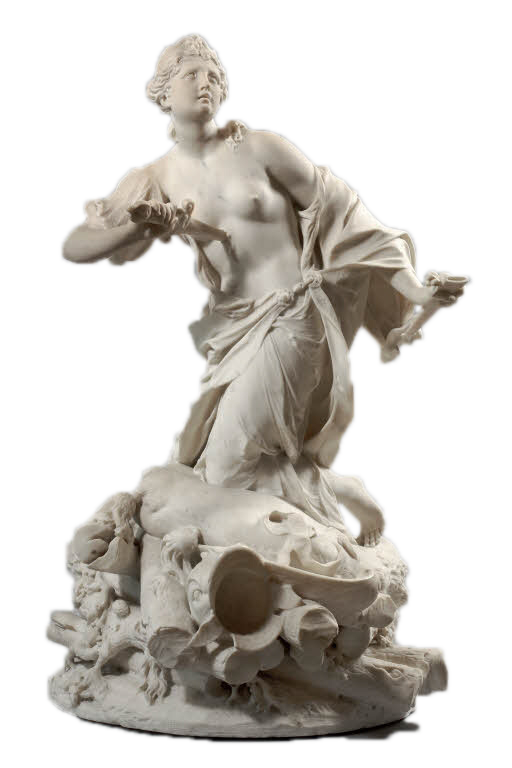 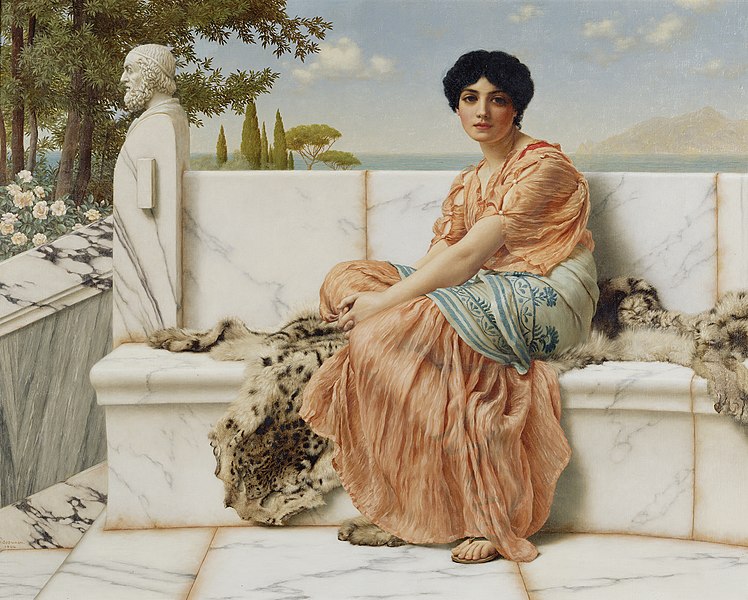 Van Sappho naar Dido
Inleiding
vernietiging en opbouw: Aeneas
opbouw en vernietiging: Dido

Lijnen:
thematiek van opbouw en vernietiging
vergelijking van Aeneas en Dido
		episch vs lyrisch
Troje
gedreven door missie:
suprapersoonlijk, nationaal
gedreven door liefde: persoonlijk, geen weerstand mogelijk
I. Stichtingsthematiek
Thema ‘opbouw’:
Aeneas’ eigen premature stichtingsactiviteiten
collega-stichters

motief:
herbouwen van Troje
herhalen van het oude
I. Stichtingsthematiek
Troje in Buthrotum, bk 3
parva Troia:
volledig gericht op het verleden:
dorre kopie van
het oude Troje
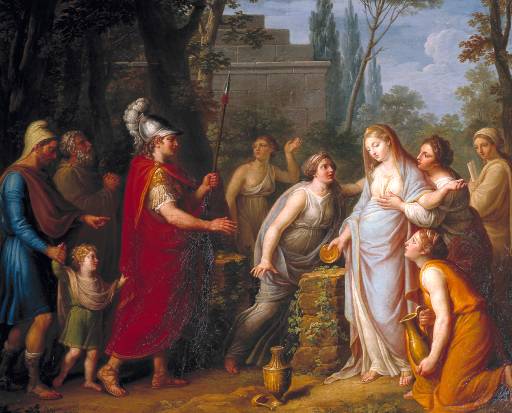 Andromache offert aan de schim van Hector, Colin Morison, c.1760
I. Stichtingsthematiek
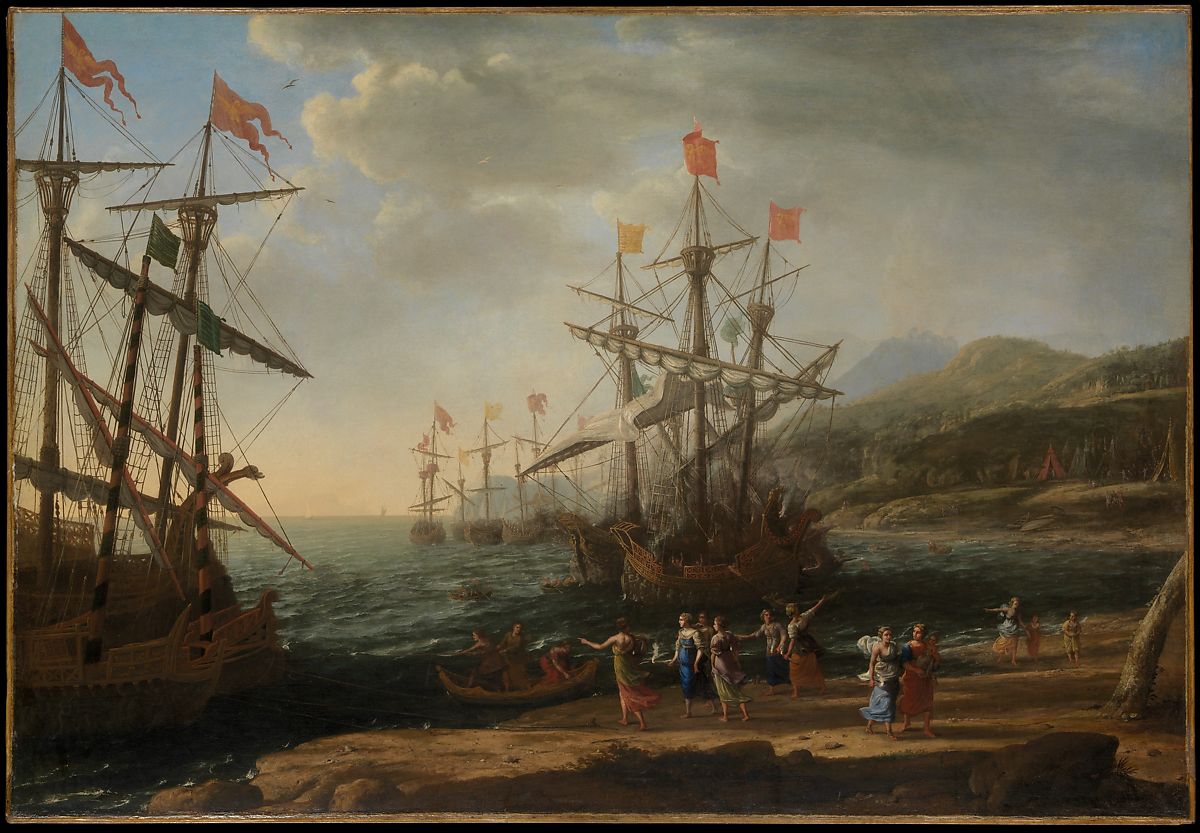 De Trojaanse vrouwen steken hun vloot in brand, Claude Lorrain, c.1643
Troje op Sicilië, bk 5
godin Iris tegen de Trojaanse vrouwen:
bouw herinnering aan het oude Troje
resultaat: brand en vernietiging
I. Stichtingsthematiek
nieuw Troje in Latium: niet meer gericht op verleden, maar op de toekomst

opbouw: voorkomen van het herhalen van het verleden
II. Parallellie tussen Aeneas en Dido
Dido als alter ego van Aeneas
parallellen in voorgeschiedenis

verloren echtgenoot
moord bij het altaar:
1.348-350 ille Sychaeum / impius ante aras ... superat
schim verschijnt om te waarschuwen:
1.353-354 in somnis inhumati venit imago / coniugis
als balling naar het westen
Sychaeus / Creüsa
Pyrrhus doodt Priamus bij het altaar (2.550-53)
schim van Hector maant te vertrekken (2.270-297)
II. Parallellie tussen Aeneas en Dido
Dido als alter ego van Aeneas
parallel expliciet gemaakt:

1.628–630	me quoque per multos similis fortuna labores
			iactatam hac demum uoluit consistere terra;
			non ignara mali miseris succurrere disco.

	Ook mij heeft een vergelijkbaar lot veel ellende laten doormaken, alvorens me uiteindelijk op dit land te laten vestigen; zelf niet onbekend met leed leer ik om hulpbehoevenden bij te staan.
II. Parallellie tussen Aeneas en Dido
Dido als alter ego van Aeneas
blik op Carthago in opbouw
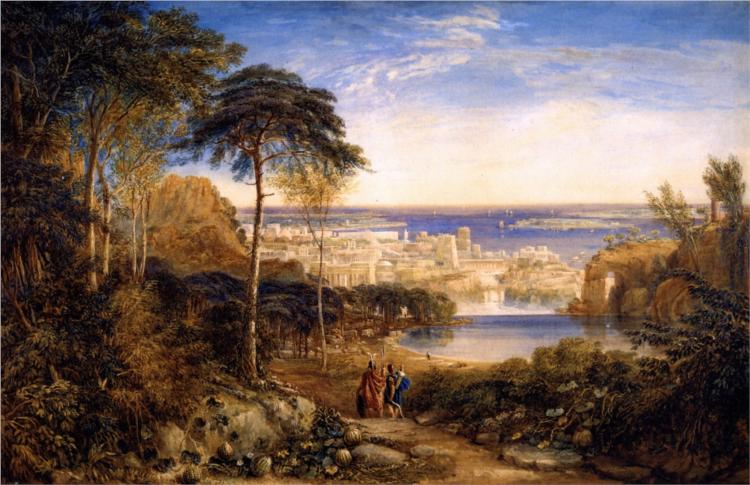 Carthago. Aeneas en Achates, David Cox, 1825
II. Parallellie tussen Aeneas en Dido
Carthago lijkt op Rome
1.421 miratur molem	

1.421 magalia quondam
	“ooit hutjes”

1.426 magistratusque legunt sanctumque senatum

1.430-436 Carthagers
	vergeleken met bijen

1.437 ‘o fortunati, quorum iam moenia surgunt!’
1.31 tantae molis erat Romanam condere gentem
ooit de hut van Romulus, nu de pracht en praal van Augusteïsch Rome
≈ Georgica 4.158-169 bijen
→ als beeld voor Romeinen?
III. Dido als tegenovergestelde van Aeneas
Dido als Aeneas’ tegenpool
omgekeerde ontwikkeling
	van “opbouw” naar “vernietiging”

vergelijking in genre-termen
tragedie
Romeinse liefdeselegie

lyriek, met name Sappho
IV. Begin: Dido als succesvolle leider
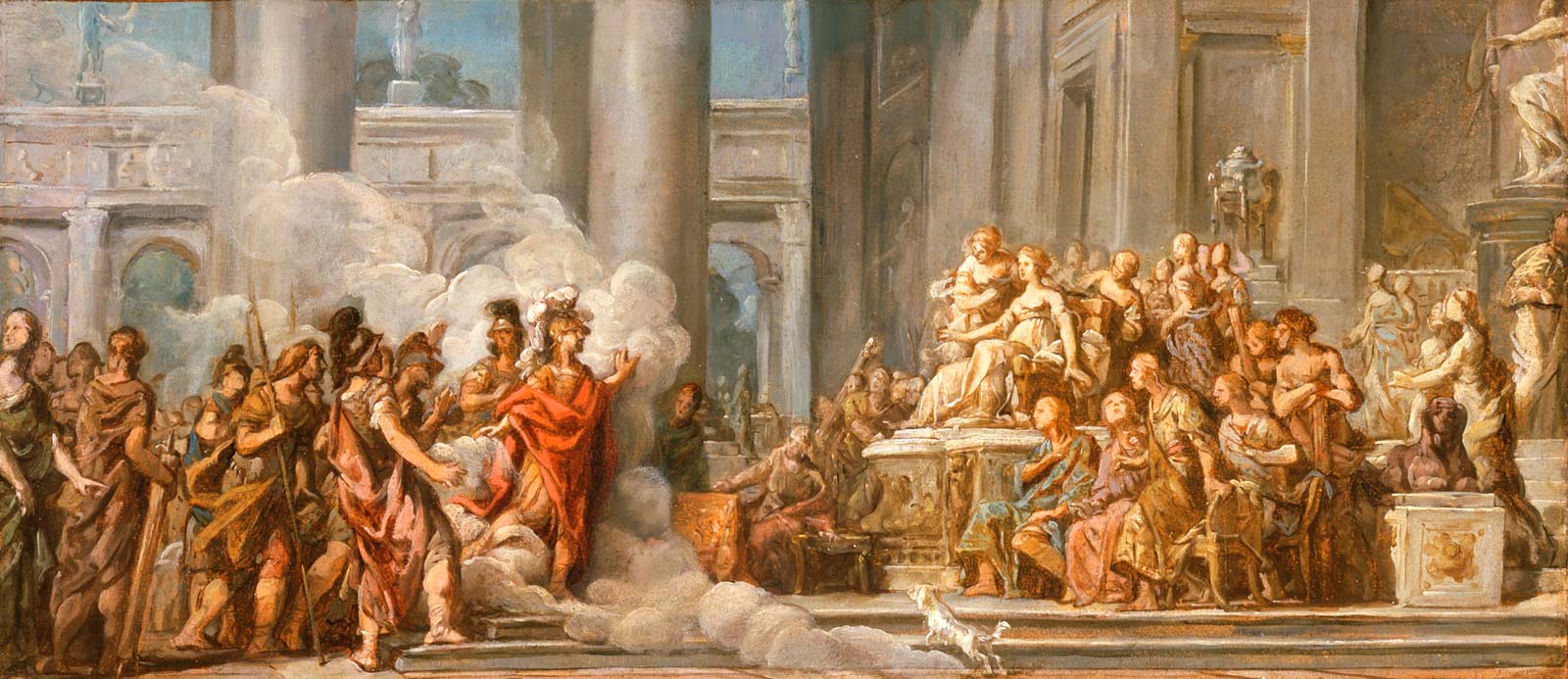 De aankomst van Aeneas in Carthago, Jean-Bernard Restout, c. 1772-74
IV. Begin: Dido als succesvolle leider
Dido: bezig met opbouw

	1.504 	instans operi regnisque futuris

Homerische vergelijking: als Diana


model: Homerus Odyssee 6.102-109
		Nausicaä als Artemis
1.503	se laeta ferebat
	per medios,
IV. Begin: Dido als succesvolle leider
vergelijking misplaatst?

1.497 		magna iuvenum stipante caterva
	1.499-500 				quam mille secutae
			hinc atque hinc glomerantur Oreades
koningin & weduwe

rol van kuise Diana past niet bij Dido
opvallende bezigheid: exercet Diana choros (1.499)
Sappho?
IV. Begin: Dido als succesvolle leider
tweede associatie met liefde

Dido in rol van Diana
Venus in rol van jageres	(1.314-324)
Venus verschijnt als jageres aan Aeneas, Pietro da Cortona, 1631
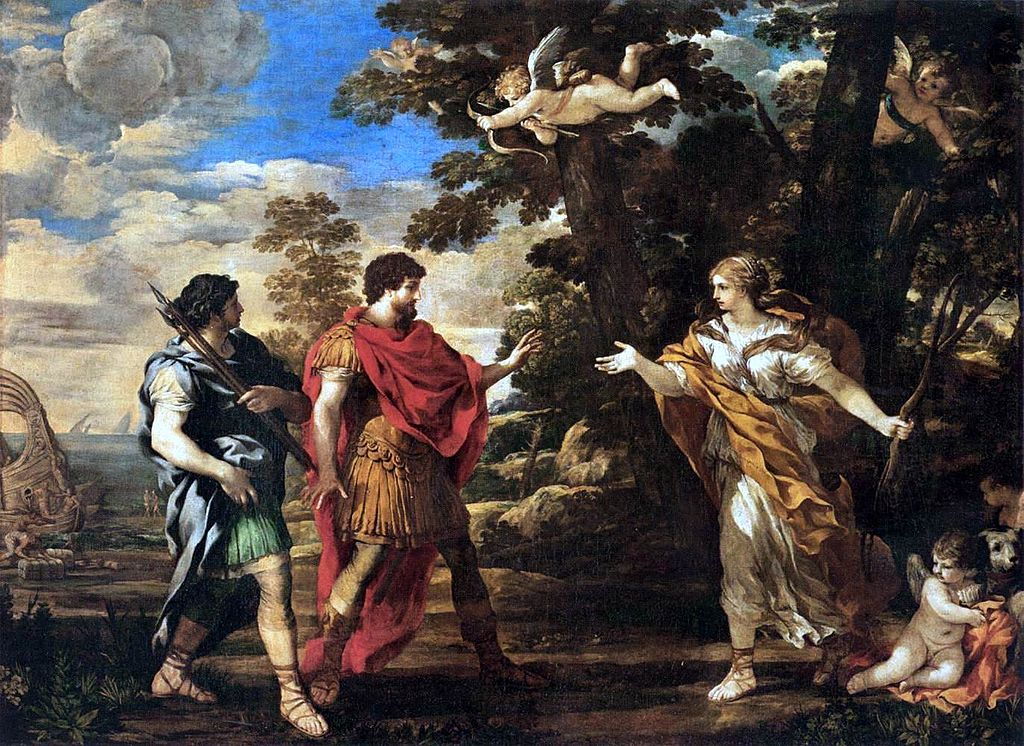 IV. Begin: Dido als succesvolle leider
connectie met andere vergelijking

Aeneas als Apollo

	Dido~Diana		Aeneas~Apollo
1.496	pulcherrima	4.141	pulcherrimus
1.498	per iuga Cynthi	4.147	iugis Cynthis
1.500-1	pharetram fert umero	4.149	tela sonant umeris
1.499	exercet Diana choros	4.145	instaurat choros
V. Dido eenzaam smachtend
Eenzaam in de nacht:
Aen. 4.80-83
post ubi digressi, lumenque obscura vicissimluna premit suadentque cadentia sidera somnos,sola domo maeret vacua stratisque relictisincubat.

Sappho fr. 168 (Voigt)
V. Dido eenzaam smachtend
Dido als getroffen hinde

de bouw ligt stil
non coeptae adsurgunt turres, non arma iuventusexercet portusve aut propugnacula bellotuta parant: pendent opera interrupta minaequemurorum ingentes aequataque machina caelo.

1.437 ‘o fortunati, quorum iam moenia surgunt!’

arma → amor
X
V. Dido eenzaam smachtend
Verzwakte verdediging

Dido 	Carthago
“inname” van Dido:
1.673-74	capere ... dolis et cingere flamma 	reginam meditor
4.95	una dolo divum si femina victa duorum est.

Sterke Venus:	Sapph. fr. 1.2	δολόπλοκε
			“listenvlechtster”
VI. Aeneas gecorrigeerd
Aeneas bezig te bouwen
	fundantem arces

verkeerde stad

toekomstige vijand van Rome!
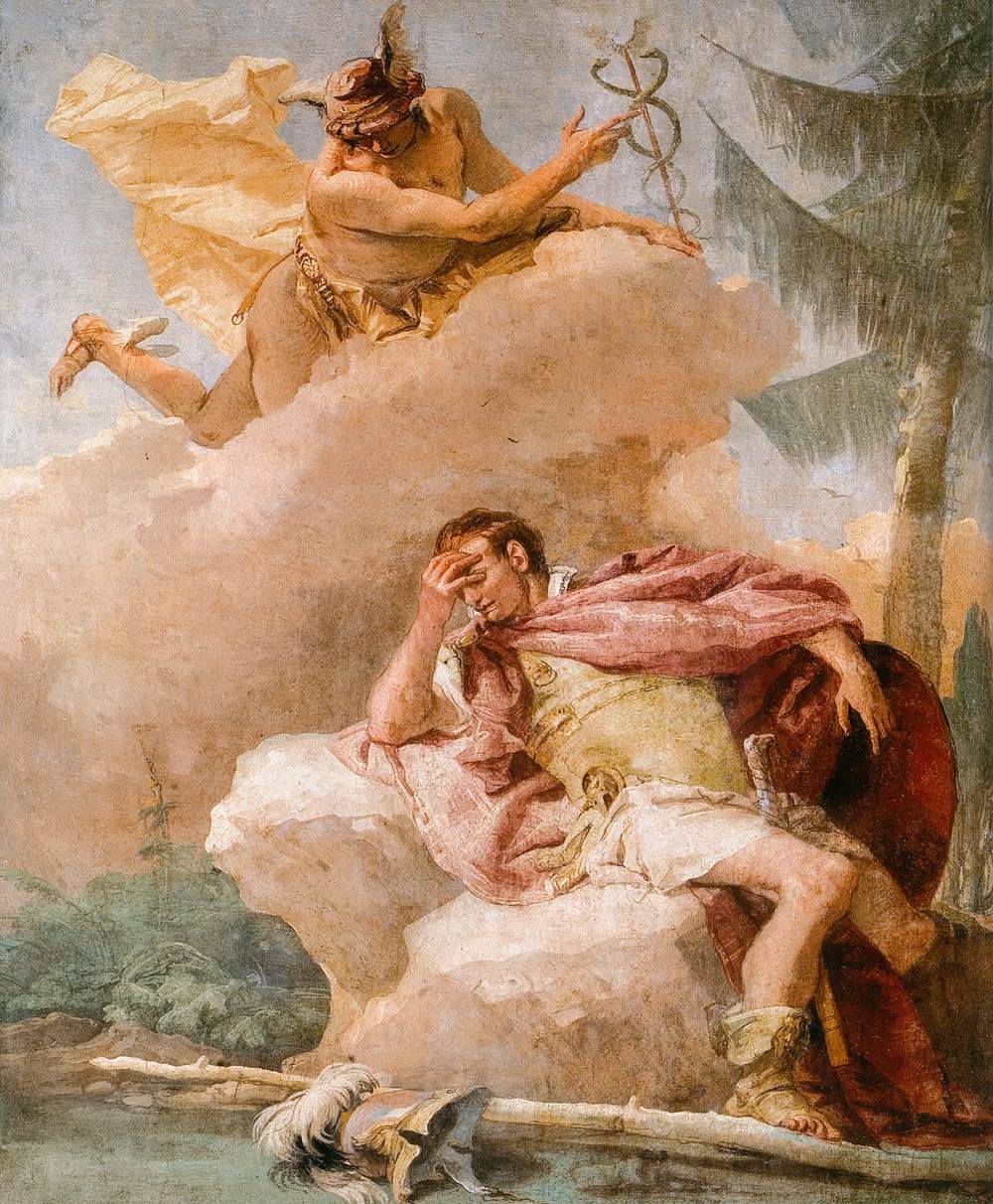 Mercurius verschijnt aan Aeneas, Giovanni Tiepolo, 1757
VI. Aeneas gecorrigeerd
Presentatie van Aeneas
zwaard met edelstenenstellatus iaspide fulva ensis 
met goud gevoerde mantel,door Dido gemaakt
laena […]
tenui telas discreverat auro

getypeerd door mooie kleding
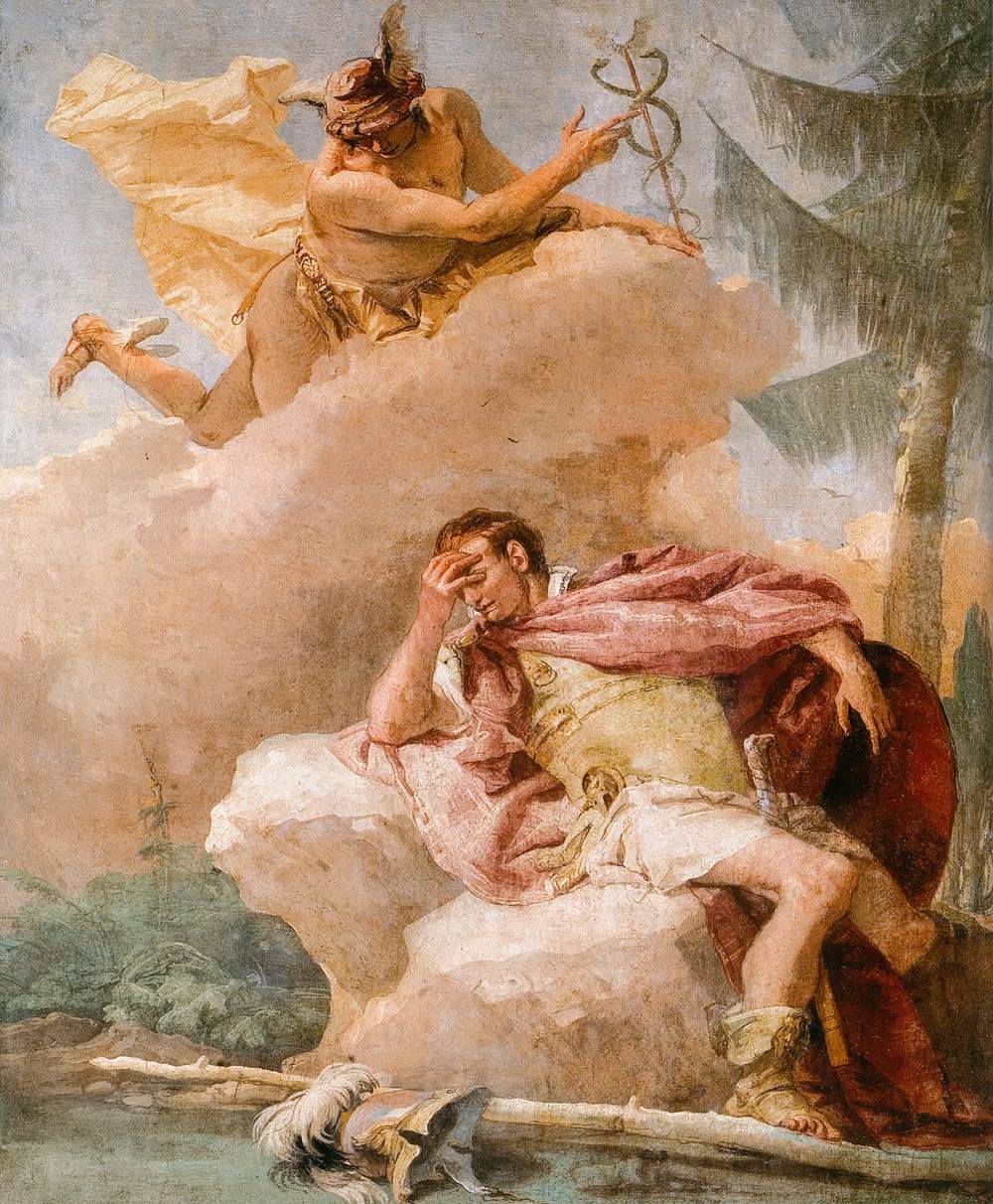 Mercurius verschijnt aan Aeneas, Giovanni Tiepolo, 1757
VI. Aeneas gecorrigeerd
Aeneas als een Paris
Jarbas: ​ille Paris cum semiviro comitatu
Mercurius: tu … uxorius urbem exstruis?
			(“in de ban van een/je vrouw”)
Paris in de Ilias: γυναιμανής (“vrouwengek”)

Aeneas-als-Apollo: pulcherrimus
Apollo: instaurat choros, “hij begint opnieuw de dans”

Paris in de Ilias: κάλλεΐ τε στίλβων καὶ εἵμασιν: ... φαίης χορὸν δὲ ἔρχεσθ᾽
“glanzend van schoonheid en met glanzende kleren ... je zou zeggen dat hij naar de dansplaats gaat”
VI. Aeneas gecorrigeerd
Aeneas als een Paris
Aeneas’  mantel, gemaakt door een Phoenicische vrouw
					laena[…], dives quae munera Didofecerat, et tenui telas discreverat auro
in Ilias:
mantel meegenomen door Paris
handwerk van Sidonische vrouwen (ἔργα γυναικῶν 		Σιδονίων)
met prachtig borduurwerk	(ποικίλμασιν)
schitterend als een ster 	(ἀστὴρ δ᾽ ὣς ἀπέλαμπεν)
Aeneas’ zwaard: stellatus (“fonkelend als een ster”)
mantel die Aeneas aan Dido geeft = mantel van Helena
VI. Aeneas gecorrigeerd
Ilias: Hector komt Paris halen uit Troje

Aeneis: Mercurius komt Aeneas halen uit Carthago

Correctie nodig:
Aeneas volgt niet het fatum
Aeneas wordt steeds meer een Paris
door Paris was Troje tenondergegaan
VII. Mene fugis?
Aeneas verlaat Dido, Pompeo Batoni, 1747
VII. Mene fugis?
Wat zijn Aeneas’ motieven?
Volgens Dido:	mene fugis?				“vlucht je voor mij?”
Volgens Aeneas:	ik zou niet naar Italië gaan, 					maar Troje herbouwen

recidiva manu posuissem Pergama victis.
ik zou eigenhandig een herrijzend Troje hebben gebouwd voor de overwonnenen.
VII. Mene fugis?
Aeneas zegt niets over zijn liefde
Liefdesuiting past niet bij epische rol

mene fugis:	óók niet episch!
oorspronkelijk lyrisch motief

vluchten en achtervolgen
Verg. Ecl. 2.60 quem fugis, a demens? 
Anacr. fr. 417.1–2 τί δή με ... νηλέως φεύγεις; 
Theoc. Id. 6.17 καὶ φεύγει φιλέοντα καὶ οὐ φιλέοντα διώκει.
Sapph. fr. 1.21 καὶ γὰρ αἰ φεύγει, ταχέως διώξει
beeld voor onbeantwoorde liefde
VII. Mene fugis?
Dido bidt net als Sappho

4.520		tum, si quod non aequo foedere amantis
	curae numen habet iustumque memorque, precatur

Dan bidt ze tot, zo die er is, de rechtvaardige en waakzame god die zich bekommert om onbeantwoorde liefde.
VII. Mene fugis?
Dido’s smeekbede vervuld?

in de onderwereld: de rollen zijn omgedraaid

Aeneas:	quem fugis? (6.466)
Dido:	mene fugis?

achtervolgen:
	nec minus Aeneas […] prosequitur lacrimis 

beantwoorde liefde: aequatque Sychaeus amorem
VIII. De eik in de storm
Dido denkt dat Aeneas niet wil luisteren

4.428	cur mea dicta negat duras demittere in auris?
“Waarom weigert hij mijn woorden toe te laten tot zijn hardvochtige oren?”

De goden voorkomen dat Aeneas gehoor kan geven

4.440	fata obstant placidasque viri deus obstruit auris	“het lot staat in de weg en een godheid blokkeert zijn welwillende oren”
VIII. De eik in de storm
Beeld voor Aeneas’ standvastigheid:
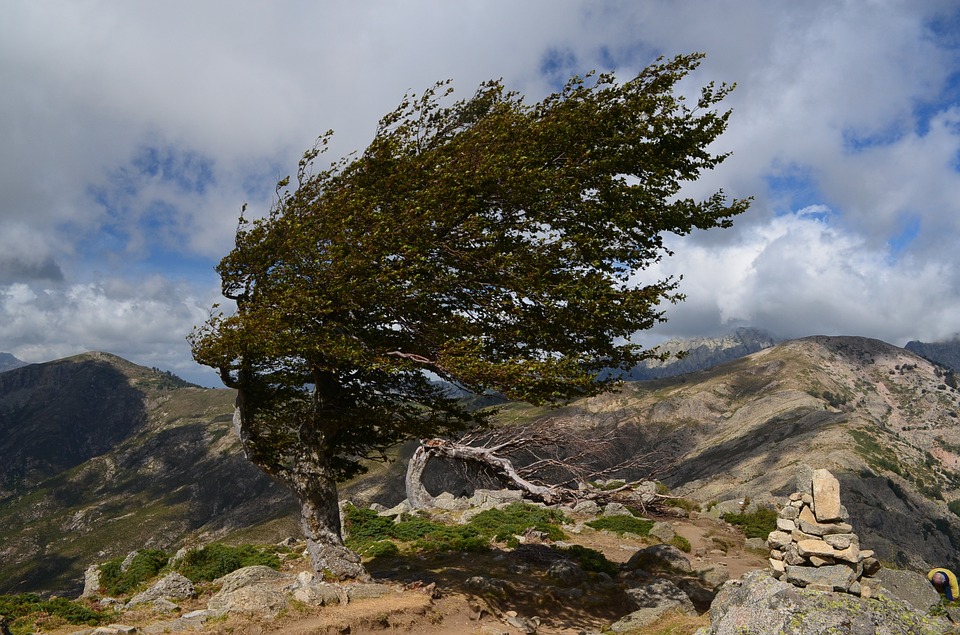 VIII. De eik in de storm
Homerisch model:
gedode Euphorbus als een jonge olijfboom

ἐλθὼν δ᾽ ἐξαπίνης ἄνεμος σὺν λαίλαπι πολλῇ
βόθρου τ᾽ ἐξέστρεψε καὶ ἐξετάνυσσ᾽ ἐπὶ γαίῃ.
plotseling echter steekt er een storm met hevige windvlagen op en
rukt het met wortel en tak uit de grond en werpt het ter aarde.


Vergilius’ verwerking:
Alpini Boreae […]
eruere inter se certant; it stridor, et altae
consternunt terram concusso stipite frondes;
ipsa haeret scopulis
fysieke worsteling
geestelijke worsteling
VIII. De eik in de storm
Sappho
Homerisch militair jargon voor de liefde
Afrodite als “strijdmakker” (1.28 σύμμαχος)
vluchten en achtervolgen (1.21 καὶ γὰρ αἰ φεύγει, ταχέως διώξει)
eik gebeukt door de storm
	fr.47		
Ἔρος δ’ ἐτίναξέ ⟨μοι⟩
φρένας, ὠϲ ἄνεμος κὰτ ὄρος δρύσιν ἐμπέτων

Eros schudde mijn
hart, zoals een wind op een berg zich op eiken stort.
VIII. De eik in de storm
Ibycus
uitbreiding van het beeld bij Sappho

ἀλλ᾿ ἅθ᾿ ὑπὸ στεροπᾶς φλέγων
Θρηίκιος Βορέας ἀίσσων
παρὰ Κύπριδος ἀζαλέαις μανίαισιν	10
ἐρεμνὸς ἀθαμβὴς
ἐγκρατέως πεδόθεν †φυλάσσει†
ἡμετέρας φρένας.

	nee, zoals de Thracische Boreas 
vlammend met bliksems, snellend
vanaf Cypris met schroeiende vlagen van razernij,
		donker en schaamteloos,
schudt [Eros] krachtig van zijn grondvesten
		mijn hart.
Vergilius:
Alpini Boreae!
VIII. De eik in de storm
Boom in de storm:
lyrisch beeld voor de kracht van de liefde

lyriek:
minnaar kan geen weerstand bieden aan de liefde
de boom wordt uitgerukt

Aeneas:
de boom blijft staan
doorbreken van het lyrische patroon
VIII. De eik in de storm
Dido als lyrisch personage
Dido als gevelde boom?

Aeneas: heros
hier als episch personage: niet geveld

ontwikkeling:
eerst Paris (minnaar-rol)

epische pad
interventie van lot & goden
VIII. De eik in de storm
Illustratie epische vs. lyrische rol
Sappho fr.31 / Catullus carmen 51

“die man lijkt me een god gelijk te zijn”

Sapph. fr. 31.1-2
	φάινεταί μοι κῆνος ἴσος θέοισιν
	ἔμμεν’ ὤνερ
Homerisch taalgebruik
VIII. De eik in de storm
Illustratie epische vs. lyrische rol
Sappho fr.31 / Catullus carmen 51

Catull. 51.1	ille mi par esse deo videtur,
Catull. 51.13	otium, Catulle, tibi molestum est:
	otio exsultas nimiumque gestis:
	otium et reges prius et beatas
		perdidit urbes.

	ille	–	Lesbia	–	Catullus
	Menelaüs	–	Helena	– 	Paris
lyrisch
episch
VIII. De eik in de storm
Illustratie epische vs. lyrische rol
Sappho fr.31 / Catullus carmen 51

otium in de Aeneis

Aeneas die in Carthago blijft
4.271	quid struis? aut qua spe Libycis teris otia terris?
	“Wat is je plan? Met welke illusie breng je otium door in het Libysche land?”

Aeneas’ otium zou Trojaanse toekomst vernietigen
VIII. De eik in de storm
Twee boomvergelijkingen in de Aeneis

Aeneis 2:	Troje als een berg-es

Aen. 2	Aen. 4
ac veluti	ac velut
concusso vertice	concusso stipite
instant eruere … certatim	eruere … certant

Verschil: Troje wordt geveld, Aeneas niet
VIII. De eik in de storm
Dido 	ondergang van Troje
geveld door de liefde	als een gevelde boom

geen opbouw van	Dido kwetsbaarverdedigingswerken	= Carthago kwetsbaar

twee eikvergelijkingen

passie van Dido	weerstand door Aeneas
passie van Paris	
ondergang Dido/Carthago	toekomst van Rome
ondergang Troje
IX. De val van Dido
Reactie op Dido’s zelfmoord:

resonat magnis plangoribus aether,non aliter quam si immissis ruat hostibus omnisKarthago aut antiqua Tyros, flammaeque furentesculmina perque hominum volvantur perque deorum.

(Ilias) reactie op de	dood van Hector:

alsof Troje zelf in brandstond
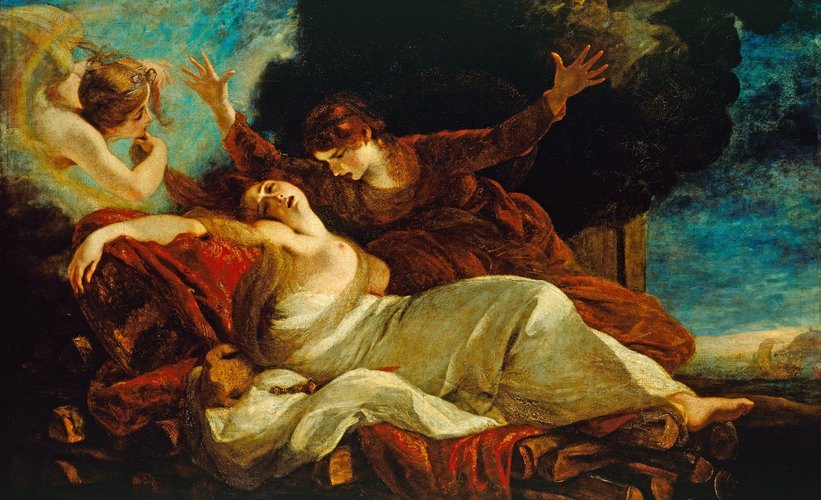 De dood van Dido, Joshua Reynolds, 1781
IX. De val van Dido
Aeneas als getuige:

De vlammen van Dido’s brandstapel

5.3–4	moenia respiciens, quae iam infelicis Elissae
	conlucent flammisomkijkend naar de muren, die al oplichten door de vlammen van de arme Dido

De vlammen van het brandende Troje

2.312	Sigea igni freta lata relucent
	de brede Sigeïsche golf licht op in de vlammen
Conclusie
Opbouw: Troje niet herhalen
geen fysieke imitatie van het oude Troje
geen herhaling van eerdere keuzes (Paris)

twee stichters: Dido en Aeneas

	lyrisch	
	herhaling van Troje	

boodschap voor Vergilius’ tijdgenoten
persoonlijk vs suprapersoonlijk
X
episch
nieuwe toekomst